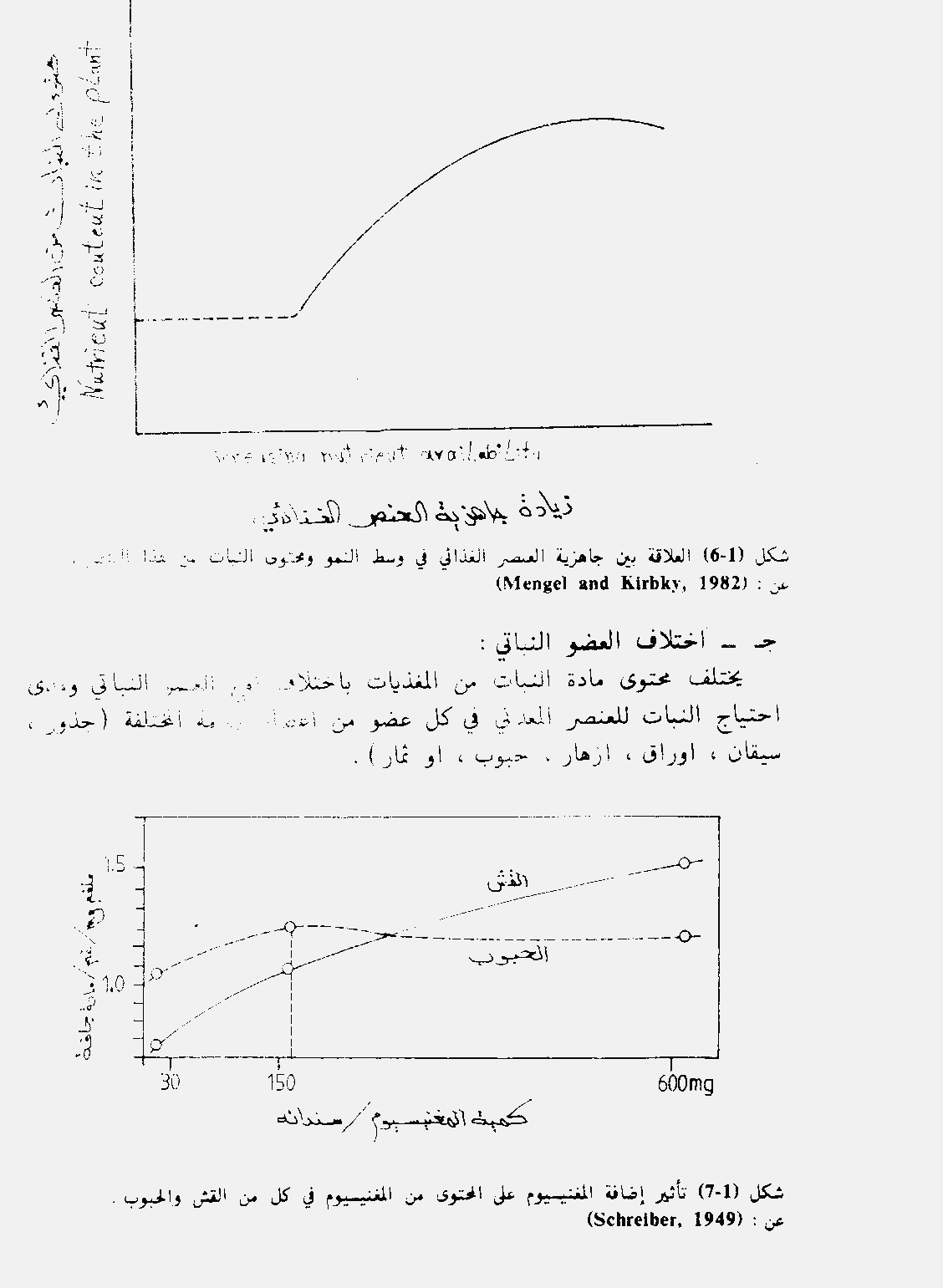 Dr. Alwand Tahir Dizayee
2021-2022
HAY
GRAIN
1
Dr. Alwand Tahir Dizayee
2021-2022
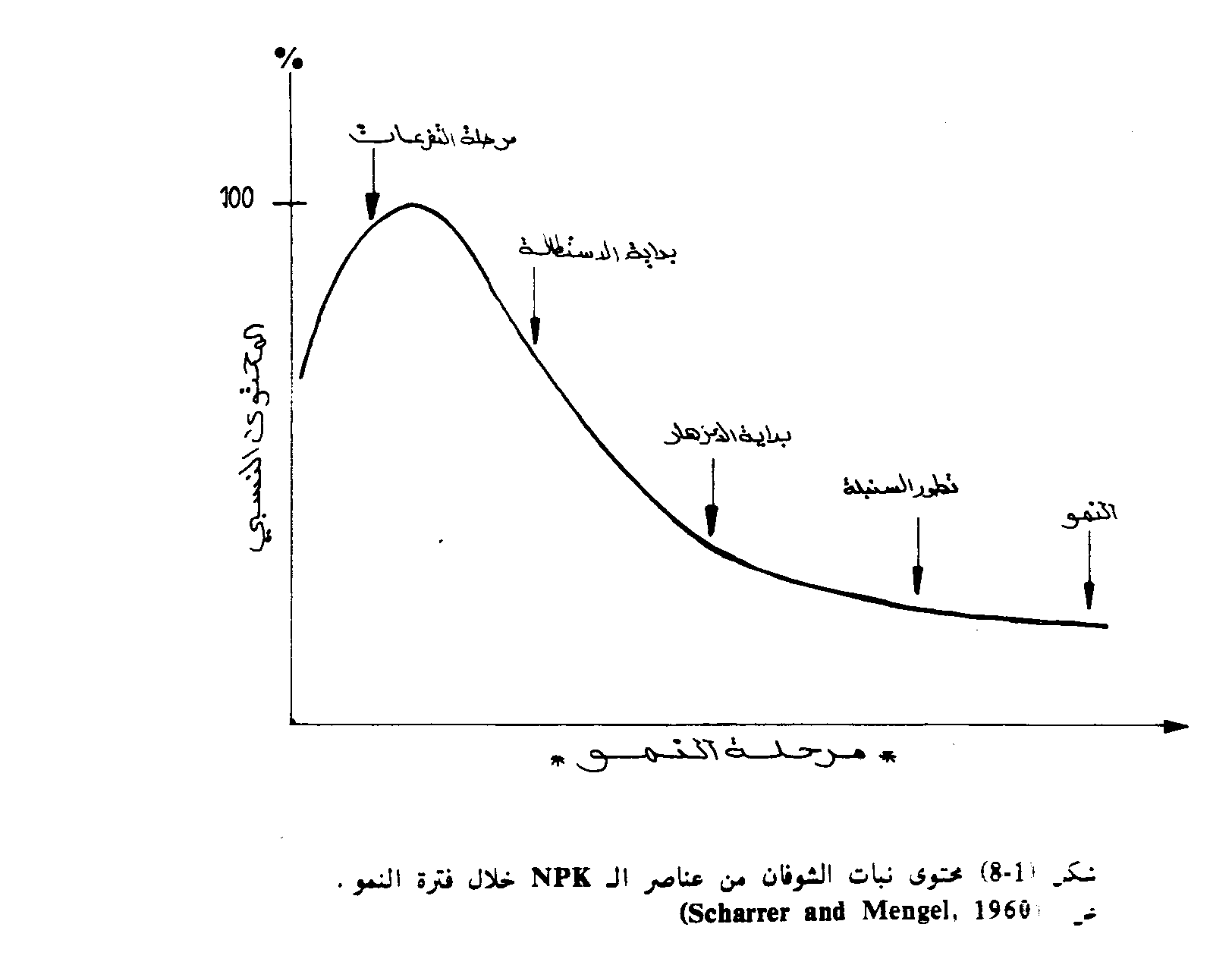 Divaricating
Elongation
lengthening
Bloom
Flowering
Ear
Spike
2
Dr. Alwand Tahir Dizayee
2021-2022
(smith -1962) noted  :
1. Plants have high content in the elements (N, P, K) in modern age, less concentration over time.
2. Plants in the stage of maturity that the elements (Ca, Mn, Fe, B) more concentration than (N, P, K) nutrients .
3-Dilution factor ,this is the explanation of (N,P,K)in the initial stage of growth than be less  with procession and adsorbed high amount of water .
3
Dr. Alwand Tahir Dizayee
2021-2022
How calculate the amount of nutrients
® the amount of elements in plants are either mg / g  or   % percentages.
® or be limited to PPM or mg / kg or mg / liter.
4
Dr. Alwand Tahir Dizayee
2021-2022
Culture  media and growth of plants
IS THE SOLUTION CONTENED ALL NUTRIENT WHICH PLANT NEEDED TO GROWTH
Molarities:  The concentration Molarities
As the number of molecular weights(g  or , mg) dissolved in one liter of water.
1 Mole = 1000 m moles
The number of moles = weight of a substance(matter) / molecular weight
Molar = number of moles / liter ÷ volume / L
M= w/M.w * 1000/V ml
Equivalent weight = Weight of solute / number of valence
Normality = Number of equivalent weight (dissolved substance) / volume (liters)
Normality = weight of dissolved substance  / Litter ÷ equivalent weight
Dissolve  molecular weight in one liter becomes one mole it means  dissolve mol /L in a certain volume and be complemented by the litter m mol / litter.
 for example, 
Ca (NO3)2 4H2O
5
Dr. Alwand Tahir Dizayee
2021-2022
Factors that affect the availability of nutrients in the soil and absorbed  by the plant roots
1 - pH .2 - O.M .3 - CaCO3 .4 - Type of soil .5 - The microbiological activity and its kind to
          changing availability of nutrients .
    6 - The type of clay minerals prevailing .7 - Sesqueoxides elements and its presence in the soil
    8 – Type of Plants .9 - other factors (temperature, erosion, weathering - chemical and  physical and bio.) .
6
Factors affecting the absorbency 
(absorbed by the roots of plants) are :
1 – Relative humidity and soil moisture. 2 –Relation between ions    :-                          competition, encouragement and overlap 
   (Interaction ,antagonisms) synergism.3 –Valence  of charge .4 –Temperature . 5 - light .
Dr. Alwand Tahir Dizayee
2021-2022
7
2021-2022
Air
Soil& Air
soil
Dr. Alwand Tahir Dizayee
8
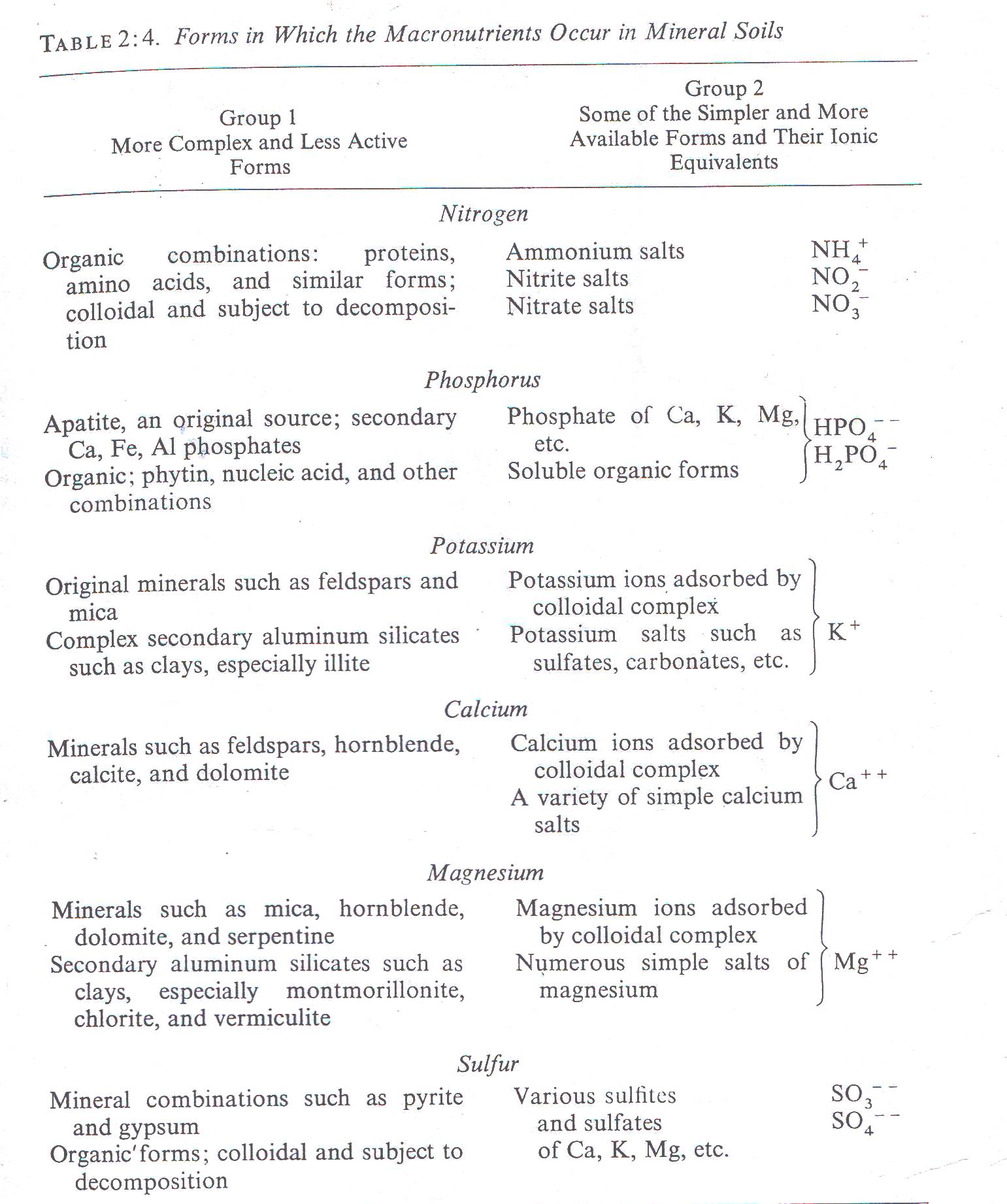 2021-2022
Dr. Alwand Tahir Dizayee
9
2021-2022
الاواسط الغذائية
The media of nutrition
المزارع المائية
Liquid Culture
مزارع الوسط الصلب الحبيبي 
Aggregate Culture
Dr. Alwand Tahir Dizayee
10
The kind of liquid Cultures
Dr. Alwand Tahir Dizayee
2021-2022
Is the center where plants growth with out natural nutrients and soil , the solution 
  Industrial  contenting all the requirements nutrition (Macro & Micro) of plants
1-Hydroponics Cultures.
The center of growth is solution  put  on container ( Knops &Sachs 1865)
2-Solution Cultures.
3-Water Cultures.
Hoagland & Arnon 1950 .
Eran & Nason 1953.
Johanson  etal 1957.
11
Dr. Alwand Tahir Dizayee
2021-2022
Kind liquid culture
Hydroponics Culture or Solution Culture or Water Culture 
The centre or the environment which  containing  the plants and the all solved essential nutrients to growth with out containing the soil these media formed and industrial ,don’t      Natural the first time formed by (Knops & Sachs 1865).
Hoagland & Arnon 1950 .
Eran & Nason 1953.
Johanson  etal 1957.
12
المزارع المائية  انواع
2021-2022
محلول المغذى – وسط تنمو فيها نبات دون  التربة الطبيعيةو تستمد النباتات غذائها من المحلول الذي يحتوي و على جميع العناصر الغذائية  الكبرى والعناصر الضرورية لنمو النباتات وتطورها و نسب هذه العناصر تكون معلومة وصناعية من صنع الانسان .
باودر مذابHydroponics Culture
1
المحلول المائى     Solution Culture
2
المزارع المائية     Water Culture
3
وسط النمو - هو المحلول المغذي يوضع في اوعية او احواض خاصة – ابتكر الفيلسوف الالماني   Knops & Sachs 1865  هذا النوع من المزارع  ثم بعد ذلك جاء العلماء :
Hoagland & Arnon 1950 .
Eran & Nason 1953.
Johanson  etal 1957.
Dr. Alwand Tahir Dizayee
13
liquid {Water}Cultures
Dr. Alwand Tahir Dizayee
2021-2022
Advantages :-
1- Precise control of the quantities and amounts of nutrients .
 2-Conduct research on the roots accurately .
 3-Easily transport the plants to another pot  or place  with out  any effects to roots for broking or damaging .
 4-In the develop counties uses double or twin purpose. on  Japan ,Fish farming and floriculture Field crops  . 
Disadvantages :-
 1- Economically costly and requires expertise .
 2-May broken the shoots of plants when transport .
 3- Must ventilations nutrient solution .
 4-Must changing solution { 10 days  to two weeks } with controlling to osmotic pressure and  pH around (6.0) .
 5- Potted be dark to prevents the entry of Light and prevent Algae growth.
 6- The  temper cure degree of containers  must stable on the holes .
 7-  With nutrient  NO3-  have basic effect and precipitation  the nutrients must be modification .
14
المزارع المائية   Water Culture  
المزايا :
تحكم دقيق بكميات العناصر الغذائية .
اجراء البحوث على الجذور بصورة دقيقة .
سهولة نقل النبات من اصيص لاخر دون تعرض الجذور لكسر او التلف .
ثنائي الغرض ( في البلدان المتقدمة يستخدم في تربية الاسماك وزراعة نباتات الزينة ) .

المساوىء :
مكلفة اقتصاديا ويحتاج الى خبرة .
قد تتكسر سيقان النباتات .
يجب تهوية المحلول المغذي .
تبديل المغذي من فترة لاخرى ( عشرة ايام الى اسبوعين ) مع ثبات ضغط ازموزي و pH لايكون اكثر من 6 .
اصيص تكون مظلم لمنع دخول الضوء ونمو الطحالب في منطقة اتصال الساق بالمغذي .
د . ح محلول يظل ثابتا في حوض و الفتحات الكبيرة .
في حالة اضافة NO3- لها تاثير قاعدي ويؤدي الى ترسيب العناصر الصغرى لذا يجب تعديل ال pH.
Dr. Alwand Tahir Dizayee
2021-2022
15
The kind of {solid} Aggregate Culture
Dr. Alwand Tahir Dizayee
2021-2022
The Solid Materials empty of nutrients the granular &aggregate washed with acids added the nutrients in form of solutions or powder dissolved on water  .
1-Sand Cultures. Pure Quartz Sand,
 the diameter no more  than 2mm.
2-Gravel Cultures. The diameter more than 2mm . 
3-Exchange Materials.         Divided to :


Characterized the Surface of granular naturally effective to exchangeable with  {  -,+ } and nutrients  actively absorption and dissolving on soil solution the surface with interface solution is Equilibrium . 


Natural clay Minerals closest type for nutrients culture and usually the clay minerals diameter not more than 0.2 micron .  1/200 mm
A- Synthetic resins
B-Natural clay Minerals
16